Manage Your Technical Debt
Make the case to manage technical debt in terms of business impact.
EXECUTIVE BRIEF
AnalystPerspective
There’s an iconic scene in I Love Lucy, where Lucy’s wrapping candies on a production line for an overbearing boss. Work that starts out easy becomes difficult, and then impossible, as a torrent of candies come down the line far faster than the workers can wrap them. Even as the workers are hiding (and eating) the candies they can’t wrap, the boss comes back, sees a clear work area, congratulates the team – and orders the line sped up.
If you don’t shed light on the true business impact of technical debt, it can overwhelm your team and your business. 
Tech debt tends to drive a lot of IT work the business doesn’t see and that keeps things running smoothly. Efforts to properly pay back technical debt are deprioritized or ignored because they’re infrastructural and don’t clearly offer business benefits. The problem is the bill always comes due. 
The goal isn’t to get rid of all your technical debt but to better balance tech debt payback with other business demands. At its core, technical debt is business risk, and it’s up to IT to help the business make an informed decision about which risks to mitigate and which risks to accept. 
Use this blueprint to identify your technical debt, measure its business impact, and propose and implement solutions that can help you manage and pay back your technical debt.
But first, go watch that scene from I Love Lucy.
Manage technical debt to better govern risk.
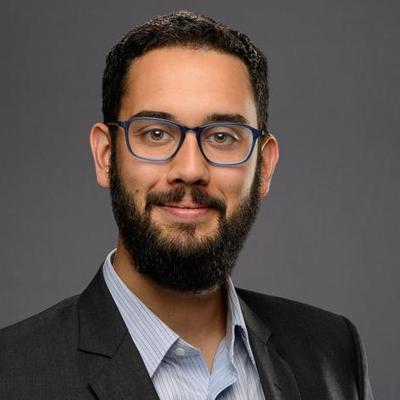 Andrew SharpSr. Research Analyst, Operations PracticeInfo-Tech Research Group
Executive Summary
Your Challenge
Common Obstacles
Info-Tech’s Approach
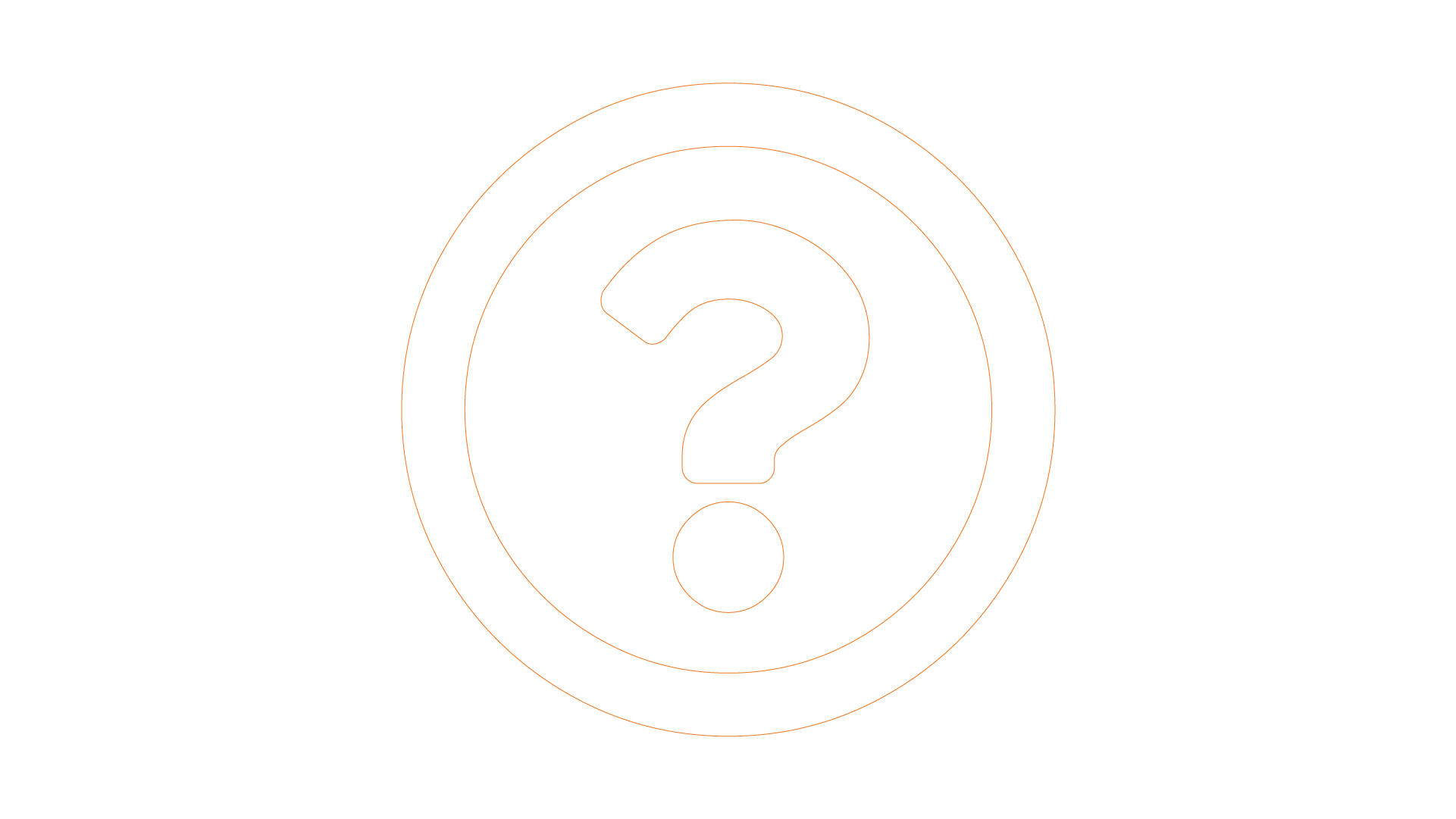 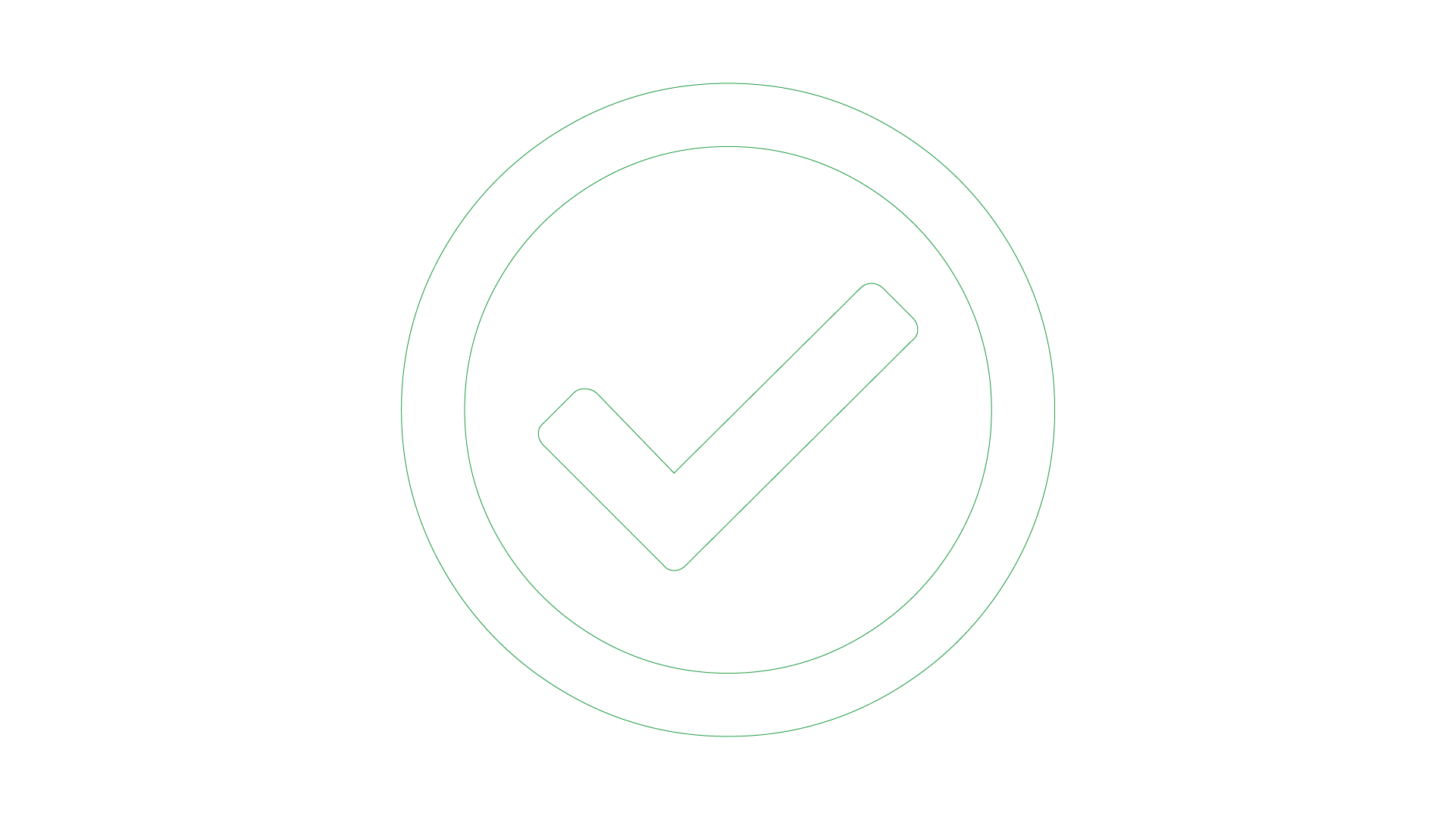 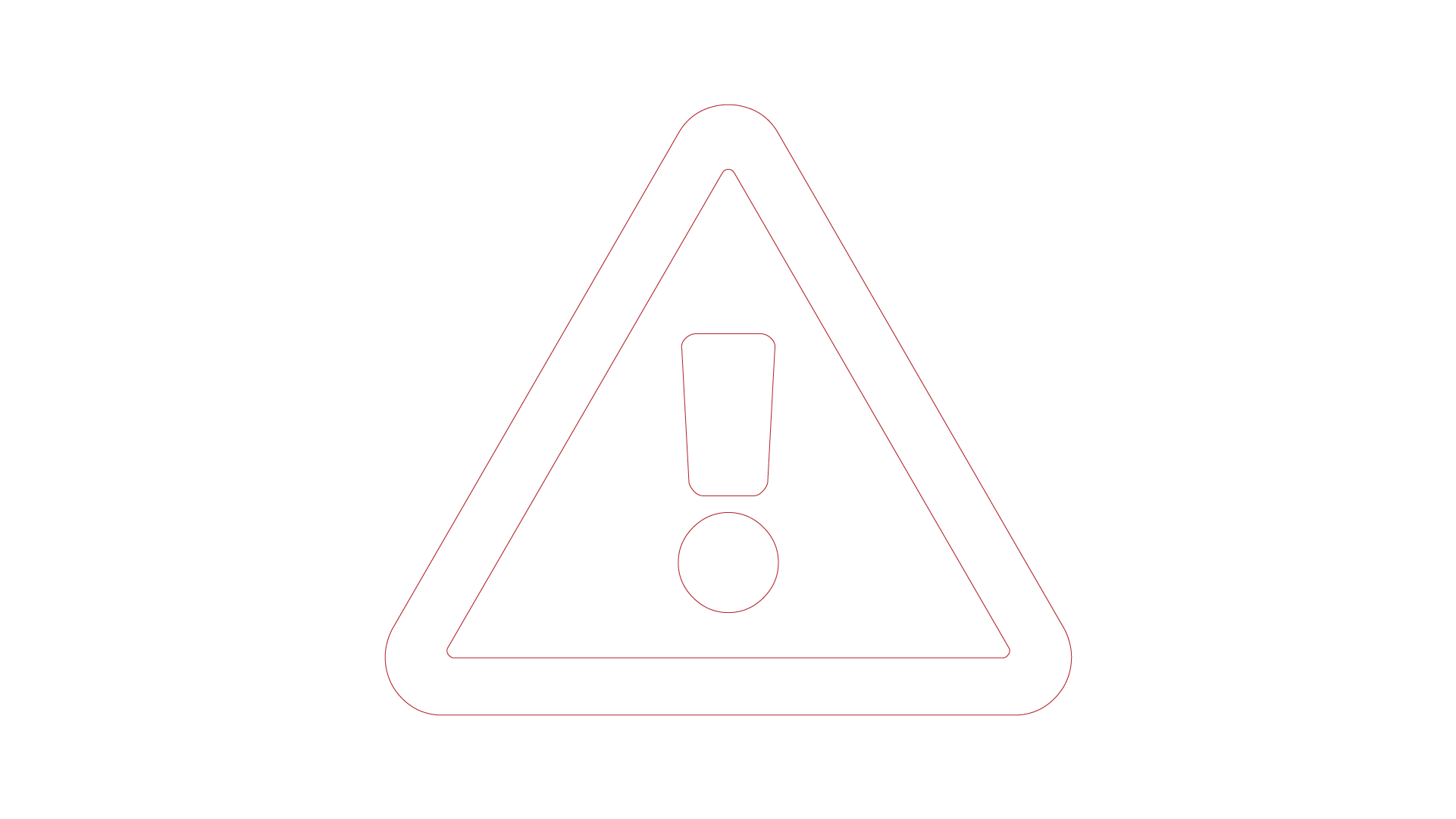 You know you have technical debt – everyone does. But ask yourself the following:
Do you have a list of your critical technical debt?
Can you confidently speak to the business impact of technical debt?
Do you have a methodology and a business case to address technical debt that has an unacceptable level of impact on the business?
If you answered “no” to any of these questions, read on.
These obstacles get in the way of effective technical debt management:
IT doesn’t have the resources or authority to make needed changes to address the impact of tech debt and can’t make the case for improvement without good data on the problem.
Efforts to track technical debt get stuck in the weeds, don’t connect technical issues to business impact, and run out of steam.
Define and identify your technical debt, focusing on tech debt you think you can actually fix.
Conduct a streamlined and targeted business impact analysis to prioritize tech debt based on its ongoing business impact.
Identify opportunities to better manage technical debt and present those options to business decisionmakers, as needed.
Three key steps enable effective technical debt governance.
Technical debt is a type of technical risk, which in turn is business risk. IT should be a trusted advisor to business leaders making risk management decisions and must communicate the level of risk and options to manage that risk. It’s up to the business to decide whether to accept technical debt or mitigate it.
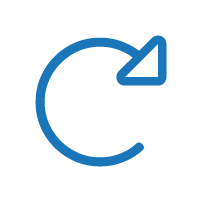 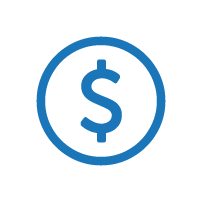 The technical debt lifecycle
Principal
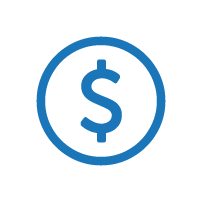 Pay back
=
A cost is avoided in an IT environment, for the moment.
Business impact continues until the initial cost is addressed or the system carrying the debt is abandoned.
+
Direct Costs
+
Strategic Impact
Uncertainty
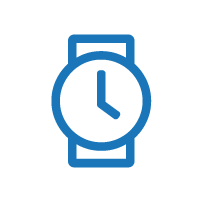 Interest
The initial cost avoidance leads to ongoing business impact (ongoing costs, user impacts, reduced flexibility, and increased risk).
Code is iteratively refactored until it meets acceptable standards.
Patches and updates are scheduled and applied.
New devices are purchased and deployed.
The legacy system is replaced.
A data governance program is developed and enforced. 
A training and knowledge management program is developed. 
Unused or little-used systems are retired.
Messy code is deployed to meet a deadline.
Equipment refreshes are deferred.
Security vulnerabilities are left unpatched.
Machine learning algorithms are not analyzed for accuracy or bias.
Data is ungoverned; APIs don’t follow standards.
Broken service management processes are not fixed.
Training budgets are cut.
Old technologies are not replaced.
New features are slower to code and more likely to break, limiting business agility.
EUDs are slow and hinder productivity.
Data is unusable for analytics or the results are badly flawed.
Integrations are difficult or impossible.
Reliance on expensive outside contractors; slow response, escalation, and resolution times.
A future upgrade becomes gradually more painful.
Tackle a mountain of technical debt
Technical debt describes the result of avoided costs that over time cause ongoing business impact. Tech debt creates friction for your IT and business staff; frustrates your customers; limits your flexibility, competitiveness, and resilience; and erodes business value.
Most organizations have a significant and growing technical debt portfolio.
Left unaddressed, tech debt can become an existential threat that risks your organization’s ability to effectively compete and serve its customers. Businesses that fail to properly manage their technical debt will be at a significant competitive disadvantage. 
As an IT leader it’s your role to help the business better understand the risks introduced by technical debt, in terms of its ongoing business impact, and the options available to address it. This allows business leaders to make better decisions to pay back or hold technical debt.
“Poor management of tech debt hamstrings companies’ ability to compete.”

Source: McKinsey Digital
Technical debt is expensive and ineffectively managed
Resolving or minimizing the impact of aging systems is seen as IT’s problem to solve, even when IT has no resources or authority to make needed changes.
Deferred project work is pushed over to operations, sometimes with little visibility or hand-off, where it gets deprioritized and lost.
The effort of keeping legacy systems stable, patched, and updated drains away time from longer-term planning exercises.
Though business leaders are often aware that aging systems are an obstacle to realizing business value, they don’t greenlight fixes because of other, more urgent priorities or because IT isn’t trusted to deliver an effective solution.
Building a case to address technical debt can be difficult because the technical problems are complex and difficult to translate into business impact.
A well-intentioned effort to track every technical debt is doomed to failure. Track just the technical debt you intend to fix. It’s better live with some technical debt than to replace it.
On average, respondents said that 25% of their development time went toward technical debt management activities.
but,
93% of respondents had no way to systematically track and manage the technical debt that was absorbing all that time.
25%
93%
Source: Martini, et al.
Unlock business value by managing your technical debt
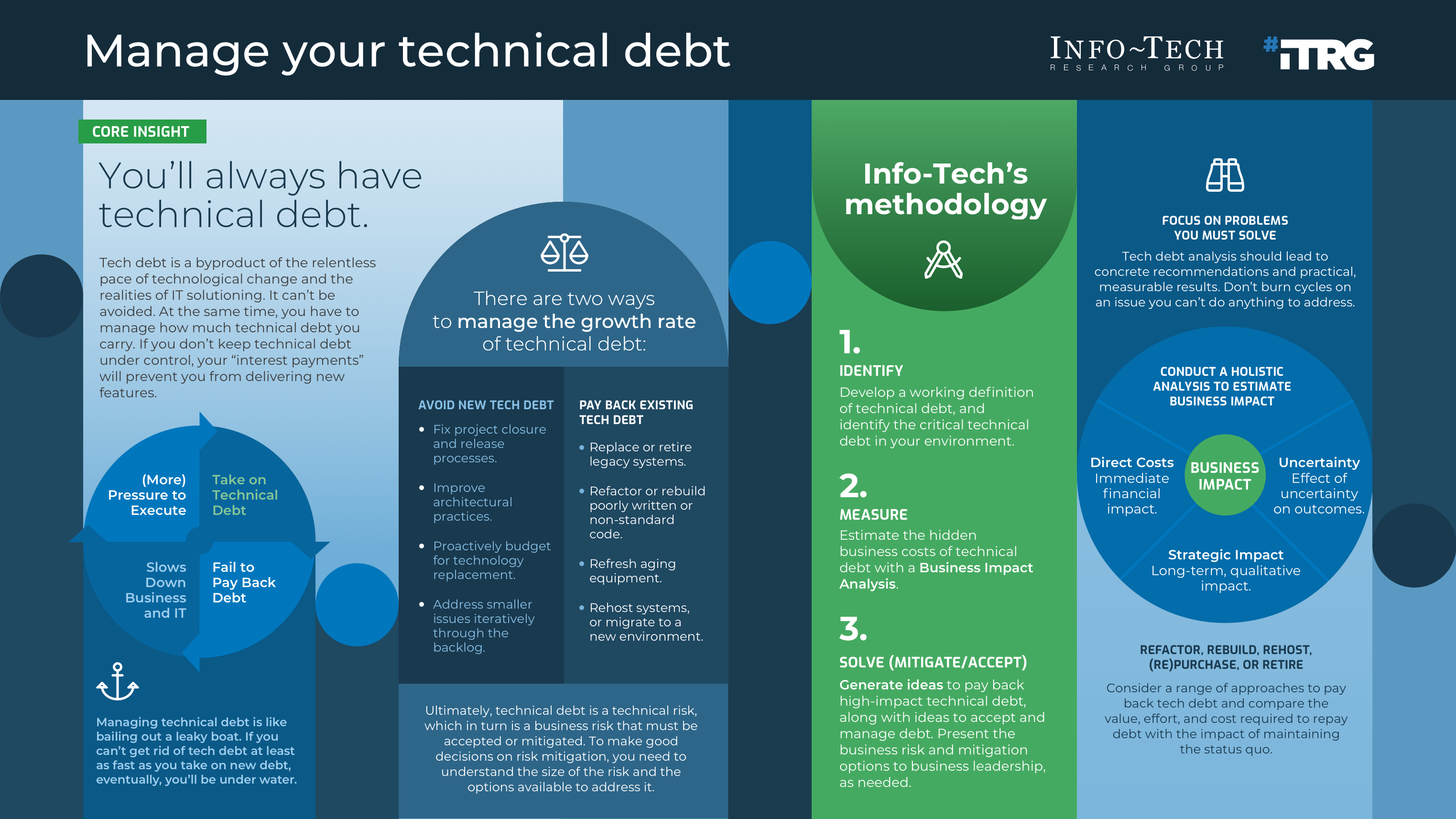 Insight summary
Manage technical debt
Blueprint deliverables
Key deliverable:
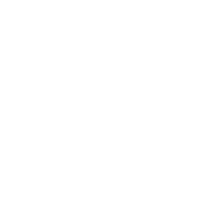 Each step of this blueprint is accompanied by supporting deliverables to help you accomplish your goals:
Technical Debt Executive Summary Presentation
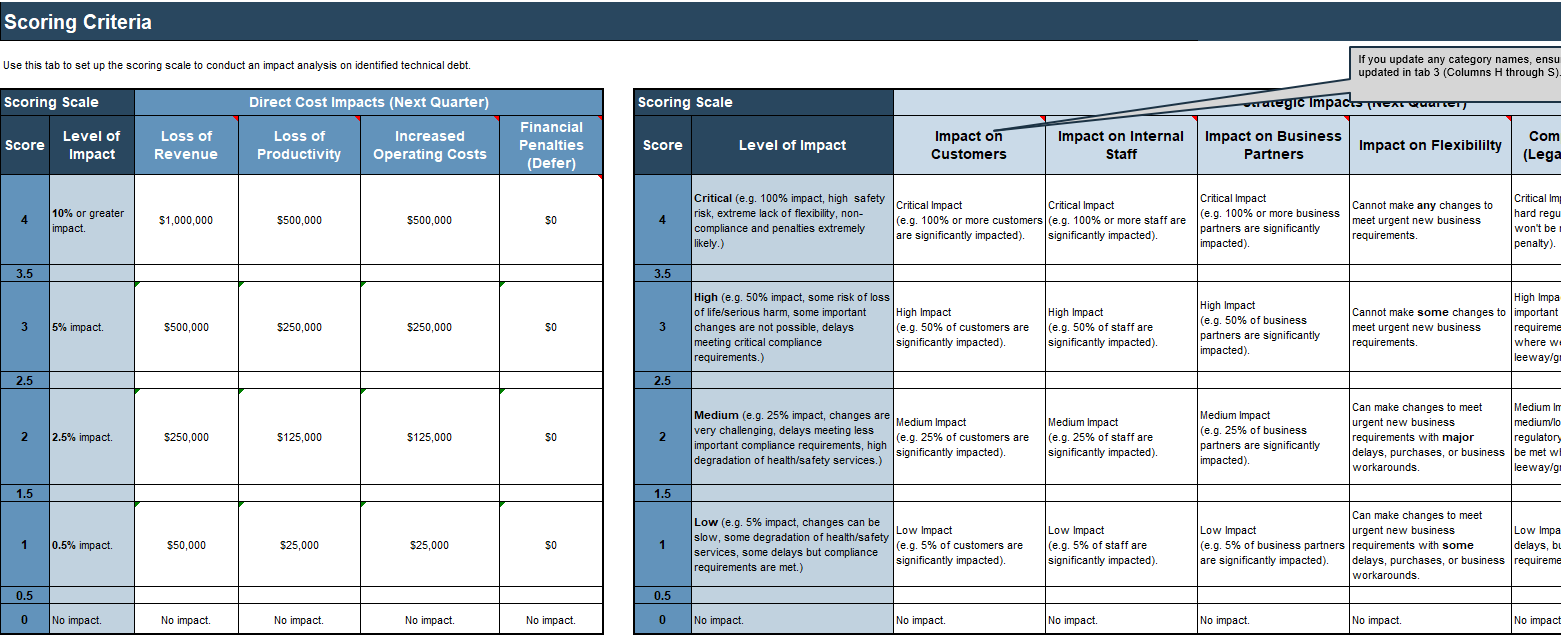 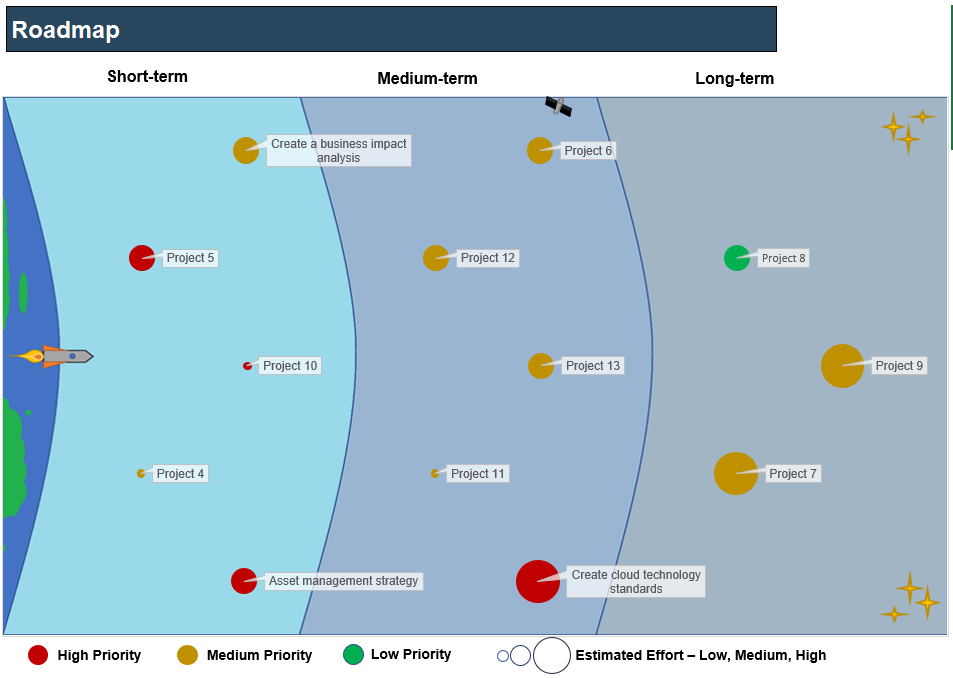 Communicate the risk of technical debt and approaches to address it to an executive audience with this simple and slick overview template.
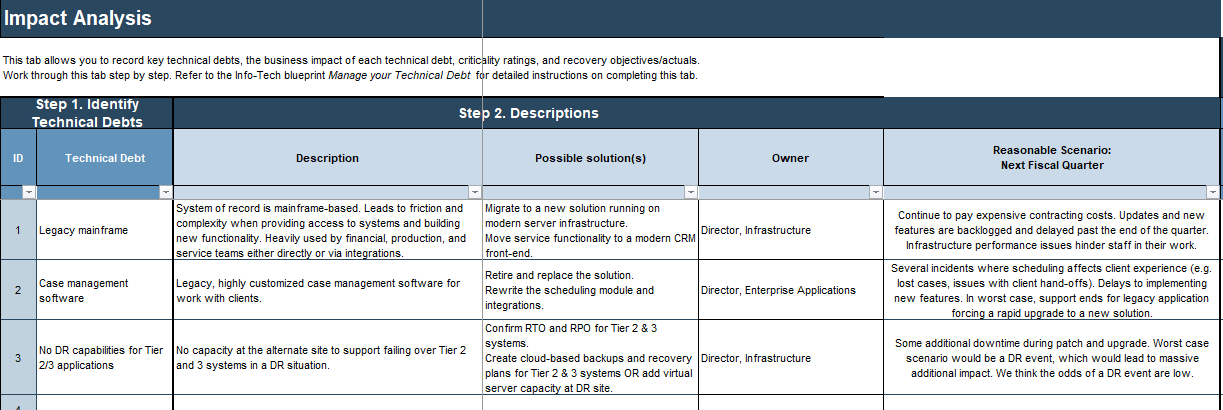 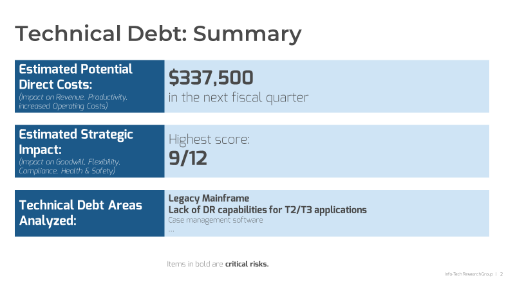 Technical Debt 
Business Impact Analysis
Roadmap Tool
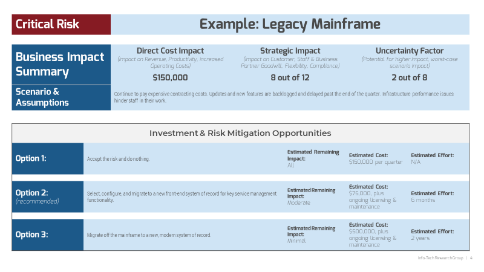 Document technical debts, create a business impact scoring scale, and assess the impact of each technical debt on the business.
Document action items and projects to address technical debt. Estimate risk reduction, effort, and cost. Create a visual roadmap.
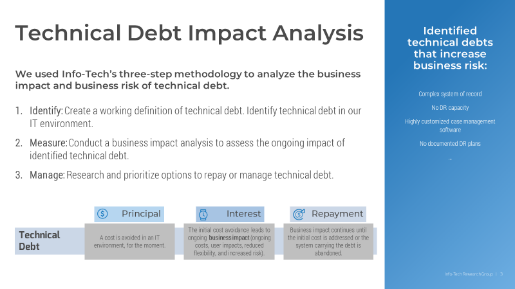 Analyze technical debt to inform your modernization strategy
Chart a path to the future that accounts for the constraints of today.
Major modernization initiatives, including digital transformation, can enable tremendous business value, but technical debt can stand in the way of truly transformative, structural changes. 
Old technology may not enable the capabilities and functionality required to digitize business processes.
Use a modernization strategy to make the case for eliminating technical debt.
The constraints introduced by technical debt on modernization are a type of business impact. Use this blueprint to estimate and communicate the impact of technical debt as an obstacle to modernization and inform your modernization strategy with that analysis.
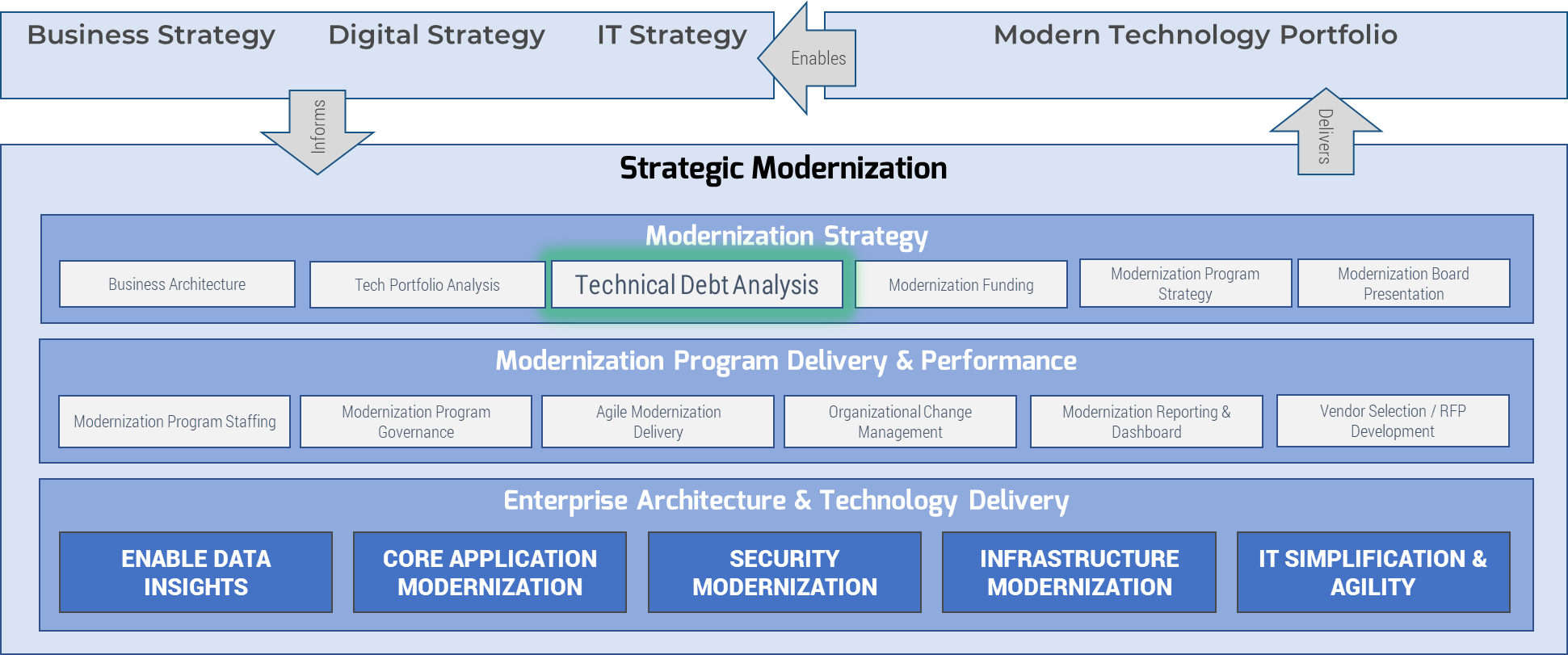 Guided Implementation
A Guided Implementation (GI) is a series 
of calls with an Info-Tech analyst to help implement our best practices in your organization.

A typical GI is between 6 to 10 calls over the course of 3 to 6 months.
What does a typical GI on this topic look like?
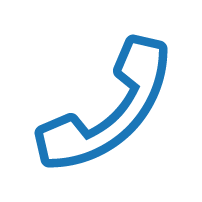 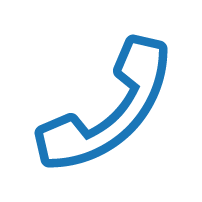 Call #1: Scope requirements, objectives, and your specific challenges.
Call #3: Create and document business impact scoring scales that are relevant to your organization.
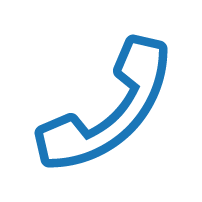 Call #6: Identify and prioritize actions to address technical debt and review the executive summary template.
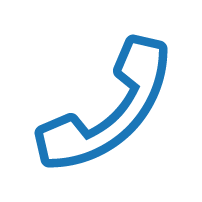 Call #2: Review and document sources of technical debt in your environment.
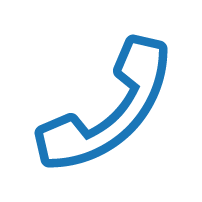 Call #4: Identify reasonable scenarios for impact scoring and begin the scoring exercise.
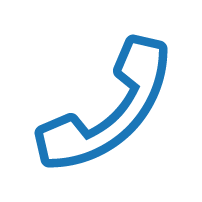 Call #7: Review the draft executive summary. Identify process improvements to slow down the technical debt “production line.”
Call #5: Review the results of the scoring exercise.
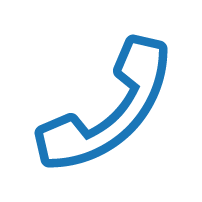 Info-Tech Research Group   |   14
Workshop Overview
Contact your account representative for more information.workshops@infotech.com   1-888-670-8889